my-¯^vMZg
.
kvn& Gikv`yj nKcÖfvlK *(MwYZ)ag©Ni wWMÖx K‡jR gvaecyi, nweMÄ |
 ‡dvb:-01716-872895
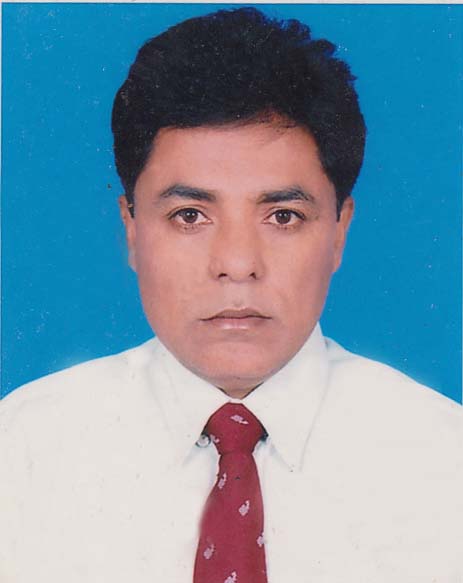 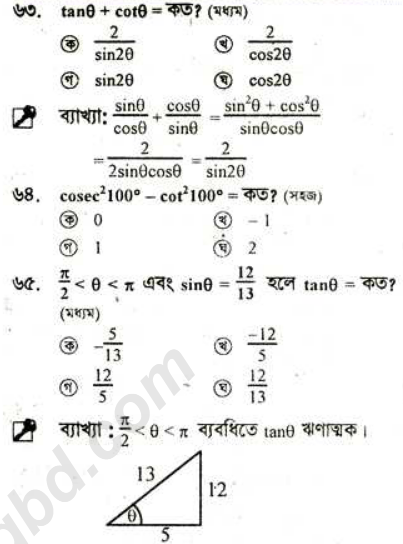 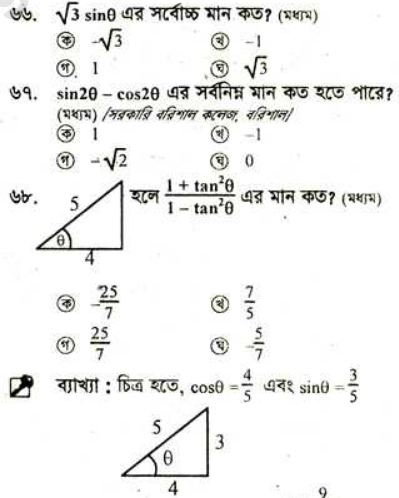 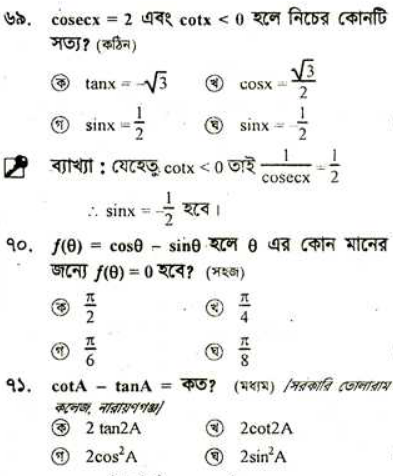 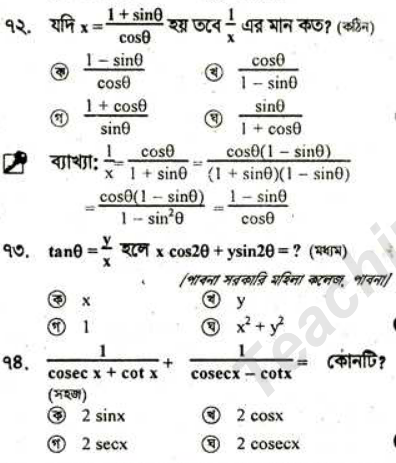 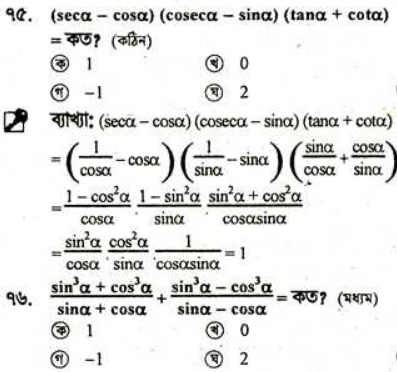 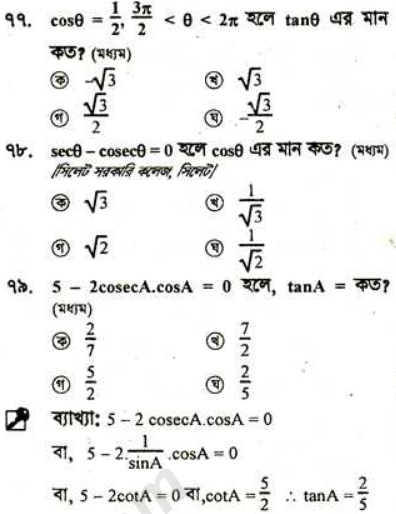 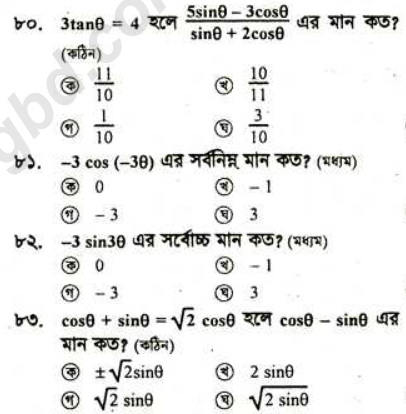 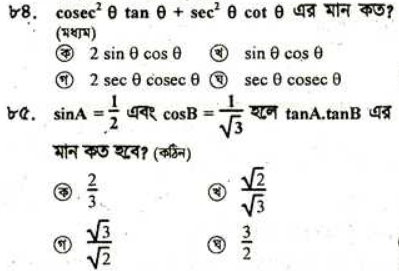 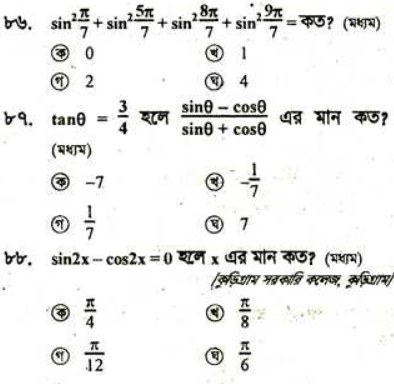 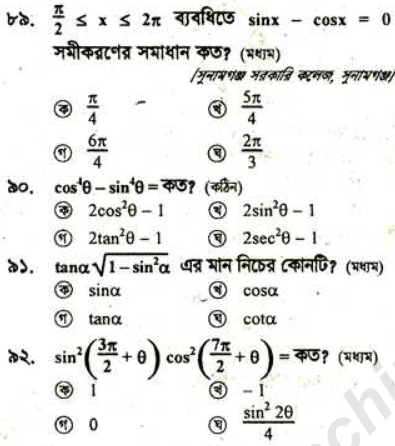 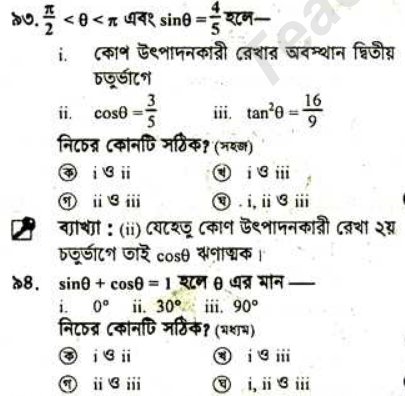 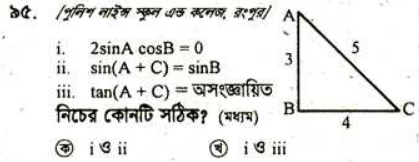 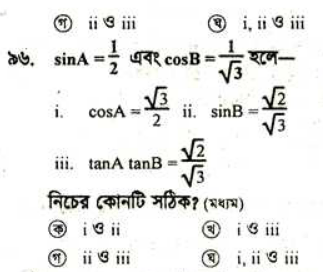 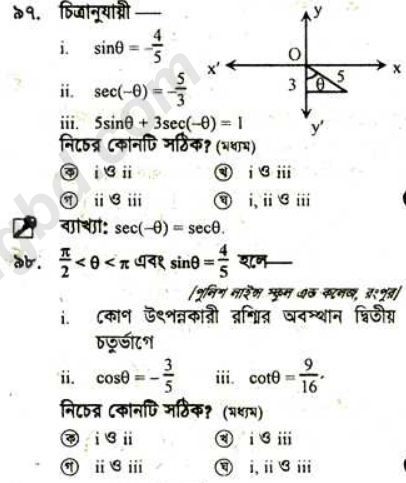 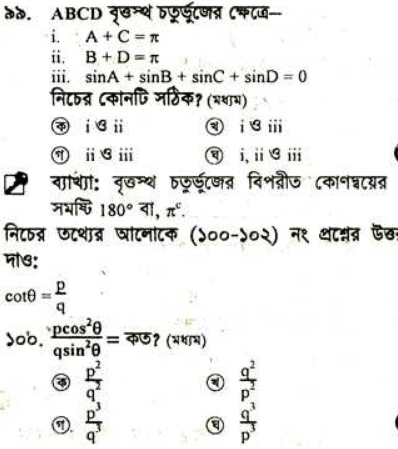 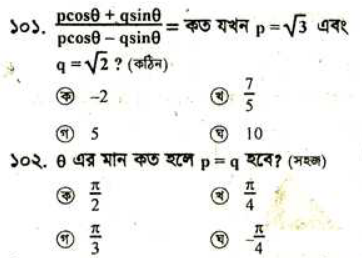 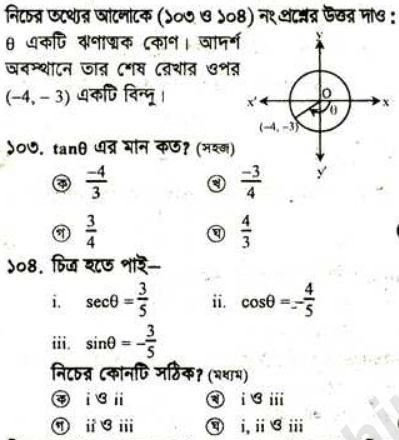 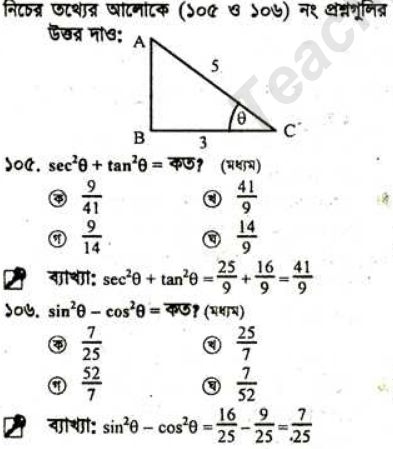 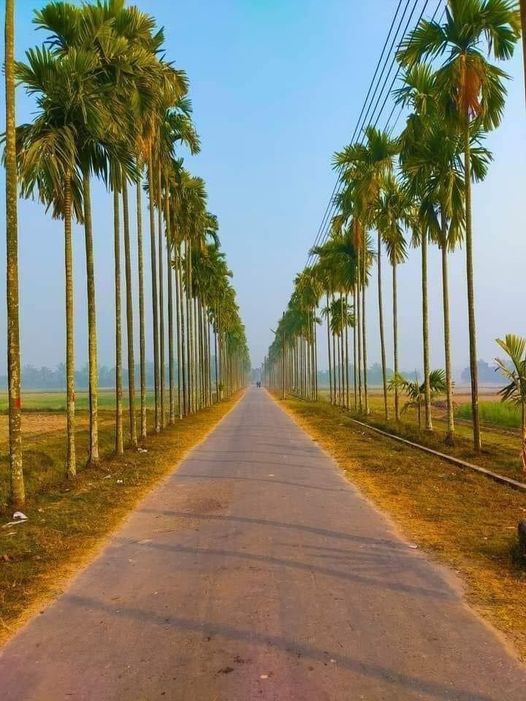 ধন্যবাদ